dx por imagen
talleres integrados iii
Jesús Sandoval Marín
Hospital Universitario San Juan de Alicante
Servicio de Digestivo
Aprobado por el Dr. Martínez
presentación del caso
Varón de 41 años que acude a urgencias por malestar general e incremento del perímetro abdominal asociado a ictericia de 6 días de evolución. Asocia vómitos alimentarios y fiebre de 38,5º

Antecedentes:
No RAMc,  no HTA, no DM, no DLP. Bebedor de más de 130 gr/día de alcohol.
Tromboflebitis de VSE en 2009
Qx: Amigdalectomía, absceso perianal, varices en MID
No toma medicación habitualmente
IABVD
Exploración:
TA: 130/100mmHg;          FC:  125 lpm;         Sat02: 100%
REG. Consciente y orientada. NN, NH, ictericia cutáneo mucosa.
AP: MV disminuido, sin ruidos sobreañadidos 
AC: rítmica, sin soplos
Abdomen globuloso, distendido y levemente doloroso a la palpación en HD. Masas y megalias no valorables. No signos de irritación peritoneal. Signo de oleada +.
MMII: edema bilateral con fóvea hasta raíz de miembros. Pulsos no palpables sin signos de TVP. Úlceras venosas en ambas regiones pretibiales
Exploración complementaria: BIOQUÍMICA: Bilirrubina total: 27,3 mg/dL
Se lleva a cabo una paracentesis evacuadora y se realiza un TAC
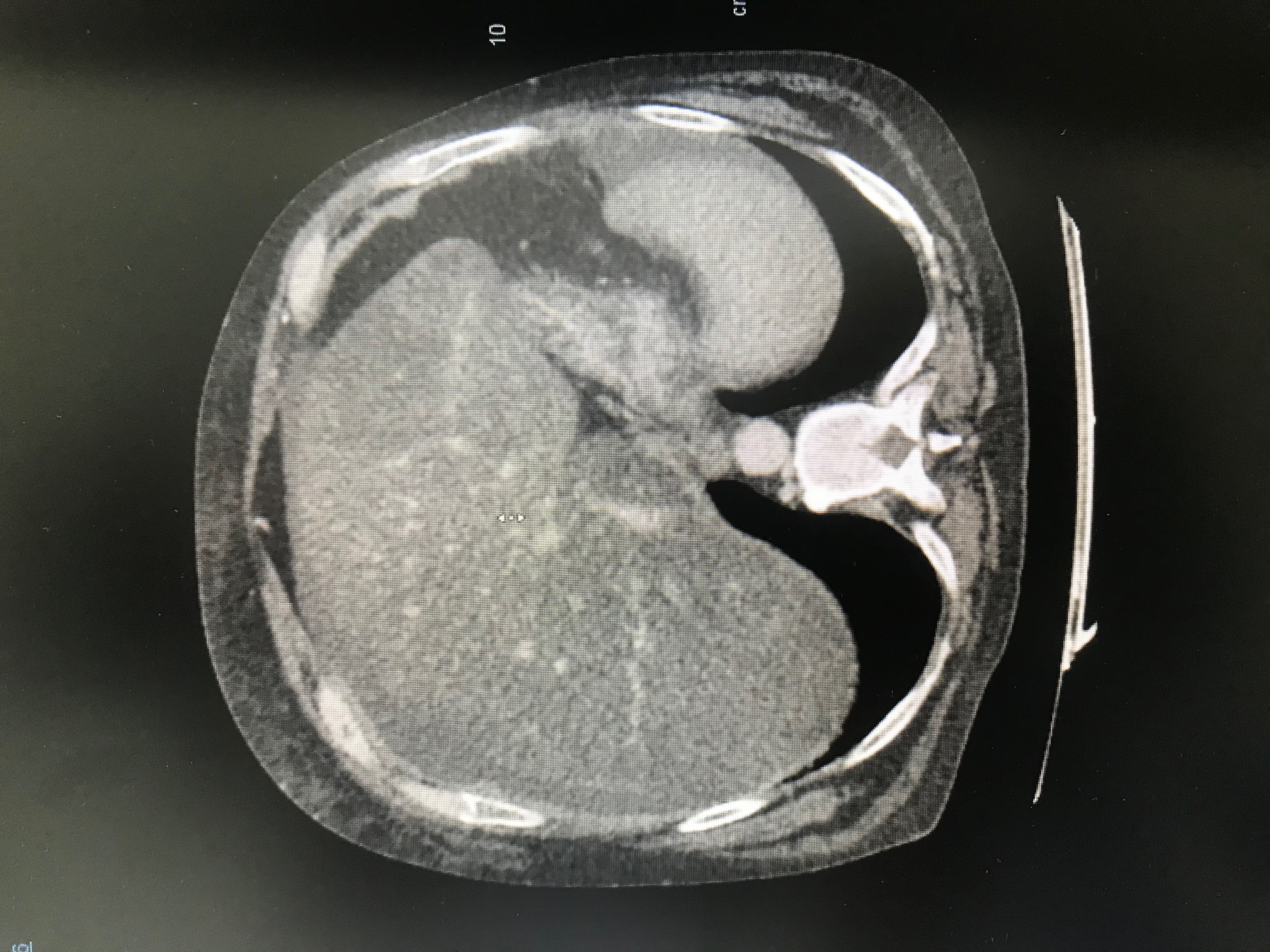 Resolución del caso
Hepatitis aguda alcohólica grave